Figure 2. Sensor space data. (A) Topographic maps of the grand average difference waves between the neighboring PAS ...
Cereb Cortex, Volume 26, Issue 6, June 2016, Pages 2677–2688, https://doi.org/10.1093/cercor/bhv108
The content of this slide may be subject to copyright: please see the slide notes for details.
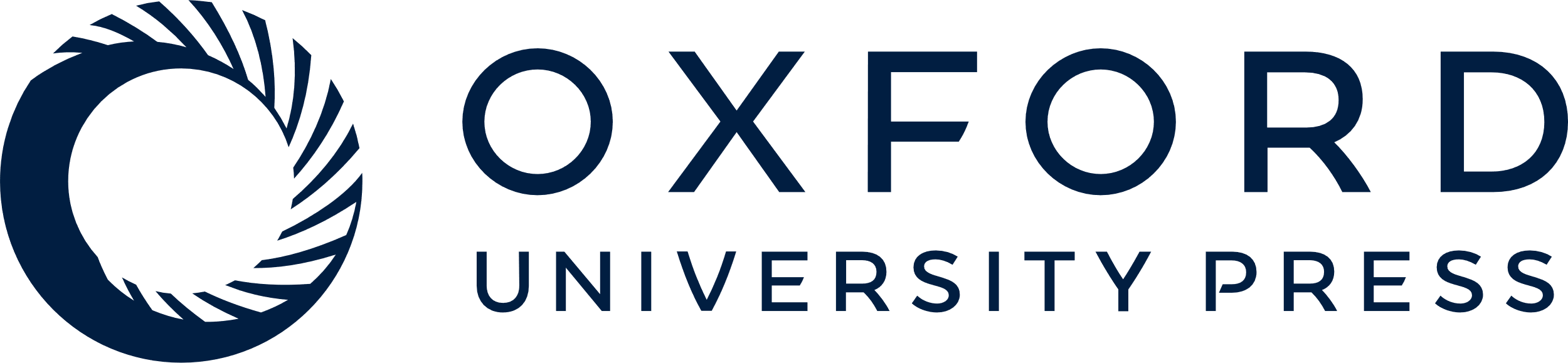 [Speaker Notes: Figure 2. Sensor space data. (A) Topographic maps of the grand average difference waves between the neighboring PAS ratings. (B) Activity recorded at an example sensor (right temporal magnetometer) showcasing the components elicited, here exemplified by the WG–ACE comparison from the grand average over participants. The VAN difference (∼270 ms) and the P3a difference (∼440 ms) are both visible. (C) The position of the magnetometer on a participant.


Unless provided in the caption above, the following copyright applies to the content of this slide: © The Author 2015. Published by Oxford University Press. All rights reserved. For Permissions, please e-mail: journals.permissions@oup.com]